هدف البحث وفرضيته
المرحلة الثانية 
قسم الجغرافيا
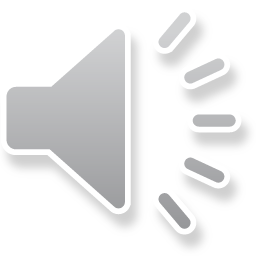 أولا- هدف  البحث 
        أن تحديد هدف  البحث او الدراسة هو الإجابة على سؤال يطرح نفسه على الباحث ماذا تريد أن تدرس في بحثك؟ وما هو سبب اختيارك هذا الموضوع؟ وهدف الدراسة يجب أن يكون واضحاً ومن صياغة عنوان البحث، كما تكون خطة البحث متعلقة بالهدف، أي هنالك ترابط وثيق بين كل تلك العناصر، 
        وقد تحقق مجموعة أهداف في بعض الدراسات يستطيع الباحث أن يدونها على شكل نقاط متسلسلة على أن تكون تلك الأهداف واقعية ومنطقية بعيداً عن المبالغة.
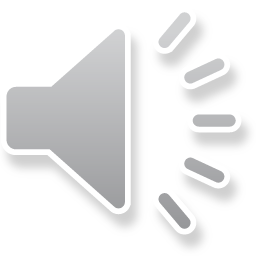 وهناك أمور يجب مُراعتها عند صياغة الأهداف:
أ- يجب أن يكون الهدف معرفي منطقي واقعي يقبل الدراسة والقياس والتطبيق بعيداً عن الخيال.
ب- يجب أن يصل بنا إلى النتائج المرجوة في حل المشكلة.
ج- يجب ألا يكون عنوان الدراسة هدف.
د- تجنب تكرار الأهداف.
ه- ترتيب الأهداف بشكل منطقي حسب فصول الدراسة. ويتم معالجتها على عدة مستويات
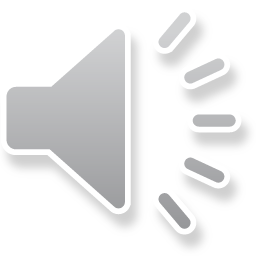 ثانيا - الفرضية: هي تخمين ذكي من قبل الباحث للتعرف على أسباب المشكلة ونتائجها أي النتائج التي يمكن أن تنتج عن هذه المشكلة كما يمكن من خلال الفرضيات وضع الحلول لهذه المشكلات. و يجب أن لا تكون الفرضية من المسلمات
ولغرض الدقة في وضع الفرضيات يفضل مراعاة ما يأتي:
1- أن تكون الفرضيات بسيطة وواضحة المعنى ومحددة في مجال هدف البحث، حيث لا يقع الباحث في متاهات هو في غنى عنها وربما تؤدي به إلى طرق مسدودة، لأنها لا تتعلق بمحتوى البحث الأساسي.
2- أن تكون الفرضيات على شكل فقرات متعددة تضم قضايا محددة يتوقعها الباحث.
3- أن تكون الفرضيات منسجمة مع قواعد وقوانين البحث العلمي.
4- توضع الفرضيات لإثبات  حقائق يتصورها أو يتوقعها الباحث، ولا تكن لإثبات حقائق واقعية ومعلومة، وفي هذه الحالة لا قيمة لتلك الفرضية
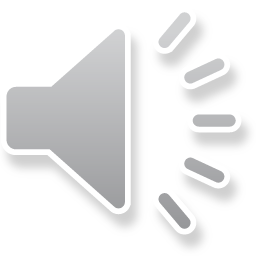 5- تكون الفرضية غير مبالغ بها لكي تعبر عن الواقع ، وقد يصعب على الباحث إثباتها إذا كانت غير واقعية.
6- عدم استخدام المصطلحات الفلسفية في صياغة الفرضيات مما يزيد من تعقيدها وعدم القدرة على برهنتها.
7- أن تهدف الفرضية إلى كشف علاقة بين متغيرين أو ظاهرتين غير واضحتين أو معروفة قبل تحليل البيانات.
8- تكون الفرضيات من استنتاج الباحث، ويقوم باستنباطها من موضوع البحث وعنوانه وهدفه، ولإثبات حقائق متوقعة يتصورها الباحث.
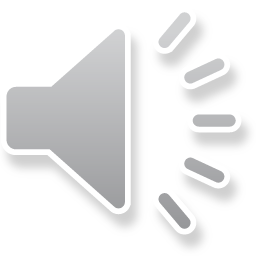 شكرا لمتابعتكم اعزائي الطلبة
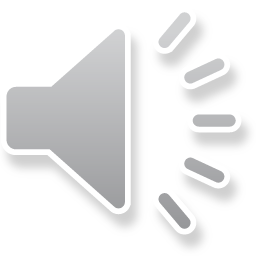